National Academy of EngineeringGrand Challengesfor
Engineers and Engineering
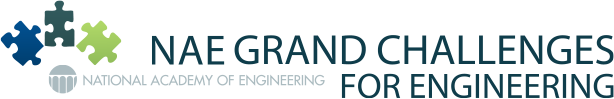 Grand challenges (in engineering) are significant issues impacting today’s world and the future.Directed to all engineering disciplines.
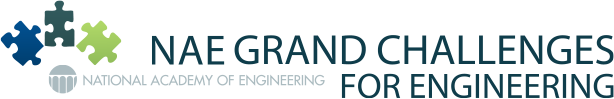 Imagine that you live in an area where there is little to no sanitation – NO TOLIETS.Imagine the germs, the water quality…the smell.
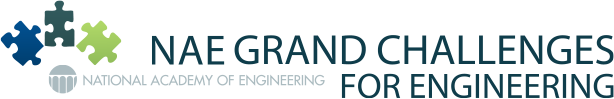 Example:   Gates Toilet ProjectThe Water, Sanitation & Hygiene program initiated the Reinvent the Toilet Challenge to bring sustainable sanitation solutions to the 2.5 billion people worldwide who don’t have access to safe, affordable sanitation.~700,000 children (younger than 5yrs) die each year from diseases attributed to unsafe drinking water, lack of water for hygiene, and poor sanitation systems.
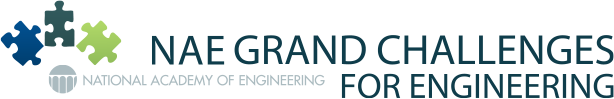 ● How do the grand challenges differ from other “challenges”?	- Long term (5 decades) problems where there is no single clear solution.	- Challenges are interdisciplinary
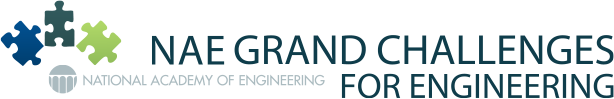 Make Solar Energy Economical
Provide Energy from Fusion
Manage the Nitrogen Cycle
Provide Access to Clean Water
Develop Carbon Sequestration Methods
Restore and Improve Urban Infrastructure
Advance Health Informatics
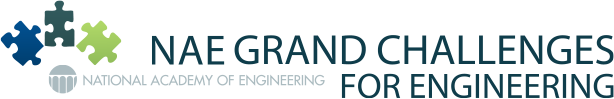 Engineer Better Medicines
  Reverse-Engineer the Brain
 Prevent Nuclear Terror
 Secure Cyberspace
 Enhance Virtual Reality
 Advance Personalized Learning
 Engineer the Tools of Scientific Discovery
Restore and improve urban infrastructure
In 2013, the American Society of Civil Engineers issued a report card, grading various categories of U.S. infrastructure. The average grade was D+.
Infrastructure is the combination of fundamental systems that support a community, region, or country
Roads, rails, power/gas grids, alternative energy, water/sewer systems, etc.
Urban areas pose an acute problem due to population growth, natural disasters, and possible terrorist attacks.
Solutions must be designed for sustainability, environmental considerations, cost, access and quality of life. 
Note:  Major urban centers take up a small percentage of the earth’s surface, but use/exhaust a disproportionate share of natural and other resources.